Приложение 1
Малое предпринимательство г. Твери. В соответствии со сведениями Статрегистра Тверской области по состоянию на 01.01.2023, число учтенных субъектов малого и среднего предпринимательства (далее также - МСП) в городе Твери составило 23,5 тыс. единиц (незначительный рост к 2021 году – на 0,6%).
Структура субъектов малого и среднего предпринимательства на 01.01.2023 
(по данным Тверьстата)
77   средние предприятия
В общем количестве субъектов МСП основная доля остается за оптовой и розничной торговлей, ремонтом автотранспортных средств, бытовых изделий и предметов личного пользования, транспортировкой и хранением, строительством.
23 542
908   малые предприятия
11 042   микро предприятия
11 515   индивидуальные 
               предприниматели
В сфере малого бизнеса заняты порядка 70 тыс. человек. Доля занятых в малом бизнесе в 2022 году по оценке составляет 31,9% от общей численности работников, занятых в экономике города.
От субъектов малого предпринимательства, уплачивающих налоги в связи с применением специальных налоговых режимов, за 2022 год в бюджет города Твери поступило 490,1 млн. рублей, или 9,8% от объема  налоговых и неналоговых доходов.
Администрация города Твери
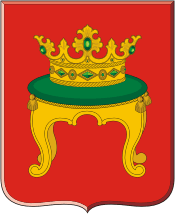